Why You Should Tweet
Ceri Williams, International Communications Co-ordinator
Jasper Cook, Digital Communications Consultant
A Digital Institute
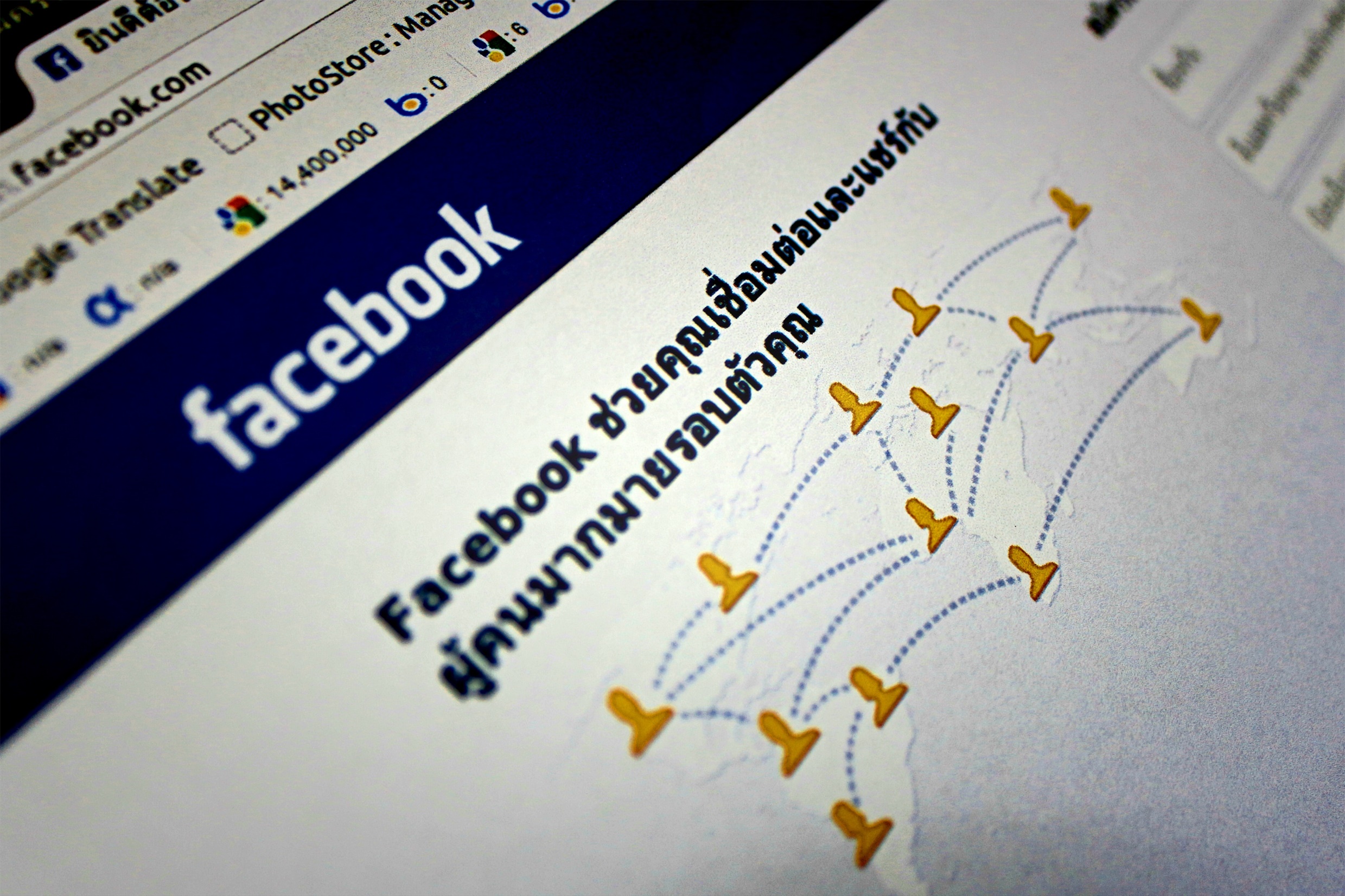 A Digital Age calls for a Digital Institute
3.77 billion global internet users in 2017, equaling 50% of global population.
2.80 billion global social media users in 2017, equaling 37% of global population.
4.92 billion global mobile users in 2017, equaling 66% of global population.
2.56 billion global mobile social media users in 2017, equaling 34% of global population.
Source: https://wearesocial.com/uk/special-reports/digital-in-2017-global-overview
3 International Convention 2018 Wroclaw | Poland Linking CEE and the World | Impact of the Electric Car Revolution
www.ciltinternational.org
It’s Good For The Institute
We gain a global platform to tell our story, share brand and membership stories, and increase our brand visibility.
We can communicate to a wider, outward-facing global audience, not just those people visiting our websites or receiving emails from us.
We can increase traffic to our international and branch websites, improve search (SEO) rankings, and gain traction for our messages, content and services.
We can build relationships with existing members, and initiate dialogue with prospective members.
We can utilise the strength of our membership to reach out more cost effectively than through traditional paid media.
We can have direct conversation with our audience, and gain better insights into them and the things that interest them.
We can improve engagement within our branches and open channels of communication.
A Digital Institute Has…
Increased educational offering take up.
Increased membership.
Increased member engagement.
Greater brand awareness.
Interconnected members, helping to realise our goal of being Stronger Together.
It’s Good For Members
It will help members make connections and create effective professional networks.
It will allow individuals to build their profile and reputation through sharing content and opinion.
It will give them the access they expect to the resources they need.
It will allow members to gain industry recognition of their relationship with the Institute.
It’s Expected Of Us
As leaders of our profession we should be ahead of the curve, not behind it.
Young Professionals are a target area for growth and expect the Institute to have a strong online presence.
Networking is a benefit we offer members and this is how the modern professional networks.
We need to be relevant and accessible to current and future members.
It’s Here To Stay
Impact of
Social Media
Facebook Impact
1,547followers since theaccount was opened
17,480people reachedsince last year
2,832page viewssince last year
8.5	actions takenper month
4.5star rating from18 people’s reviews
253average post engagementper month
10 International Convention 2018 Wroclaw | Poland Linking CEE and the World | Impact of the Electric Car Revolution
www.ciltinternational.org
[Speaker Notes: Without CILT International ‘doing’ social media these extra stats and visitors would not be visible and may have never found the website?]
Twitter Impact
1,200followers since theaccount was opened
22.5kimpressions over the last 90 day period
281impressions per day over the last 90 day period
61Retweets over the last 90 day period
90new likes over the last 90 day period
89clicked links over the last 90 day period
11 International Convention 2018 Wroclaw | Poland Linking CEE and the World | Impact of the Electric Car Revolution
www.ciltinternational.org
SlideShare Impact
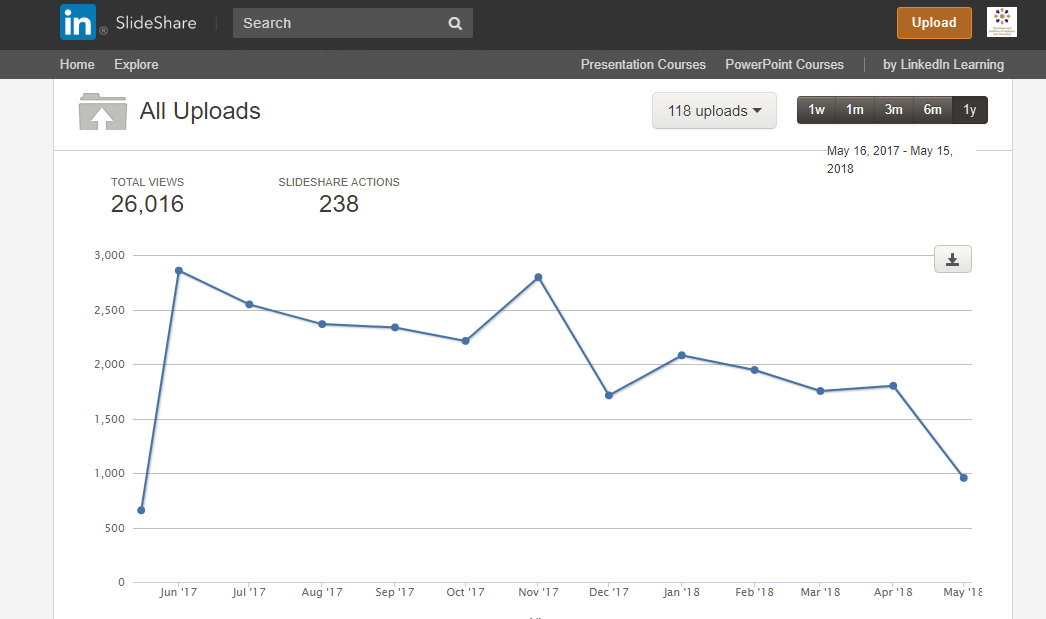 12 International Convention 2018 Wroclaw | Poland Linking CEE and the World | Impact of the Electric Car Revolution
www.ciltinternational.org
[Speaker Notes: Assume the peaks are after events like the China Conference and the Annual Convention]
LinkedIn Impact
8,887follower sincethe account opened
72employees linked / listedas working for CILT
89clicked links over the last since January 2018
29,332impressionssince January 2018
305clicks on postssince January 2018
112social actions – sharing / lisince January 2018
13 International Convention 2018 Wroclaw | Poland Linking CEE and the World | Impact of the Electric Car Revolution
www.ciltinternational.org
Website Impact
78.3% increase in new Facebook visitors since last year
16.5% increase in new Twitter visitors since last year
66.7% increase in new LinkedIn visitors since last year
02:08 mins / secs spent on the website with an average of 3 page views
06:04 mins / secs spent on the website with an average of 3.5 page views
01:43 mins / secs spent on the website with an average of 2 page views
14 International Convention 2018 Wroclaw | Poland Linking CEE and the World | Impact of the Electric Car Revolution
www.ciltinternational.org
Impact Of Increased Activity
Facebook
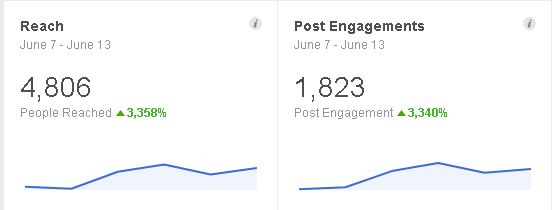 Twitter
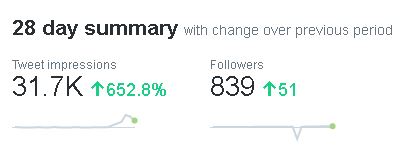 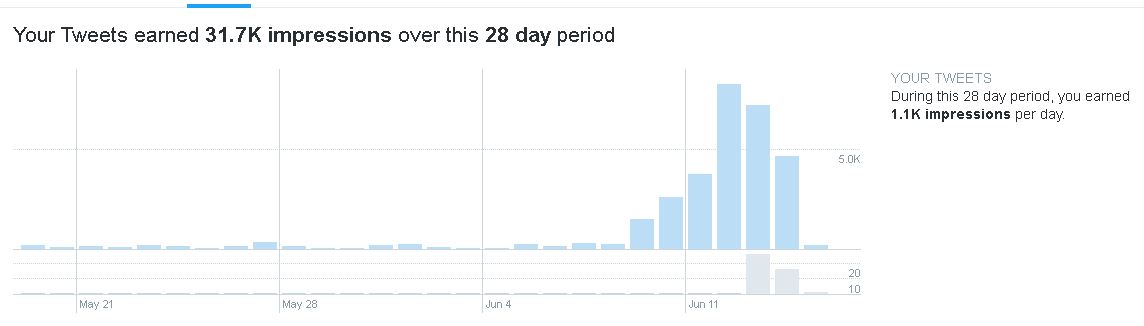 SlideShare
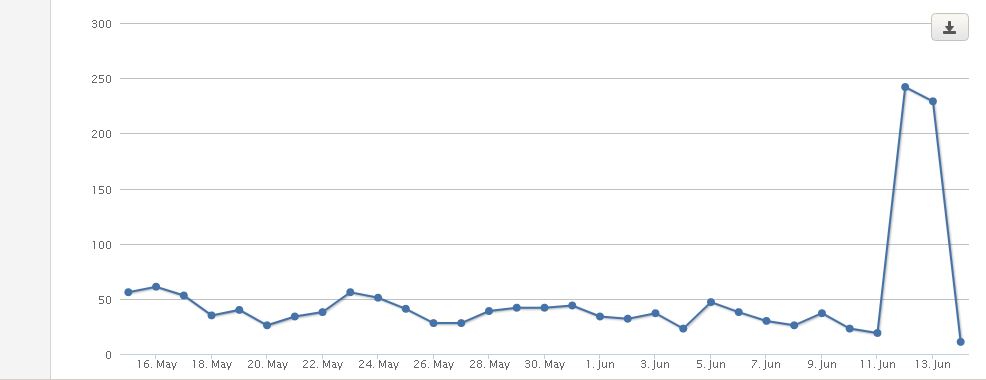 Audience Insights
Website
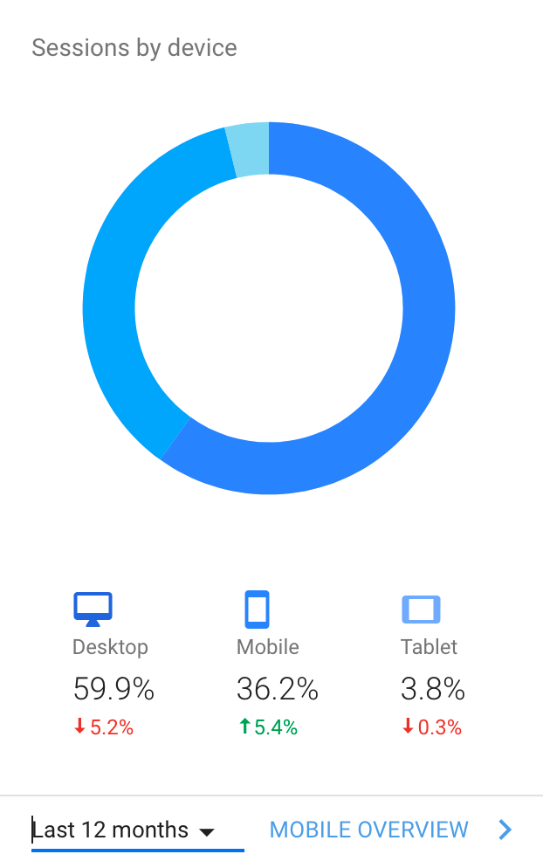 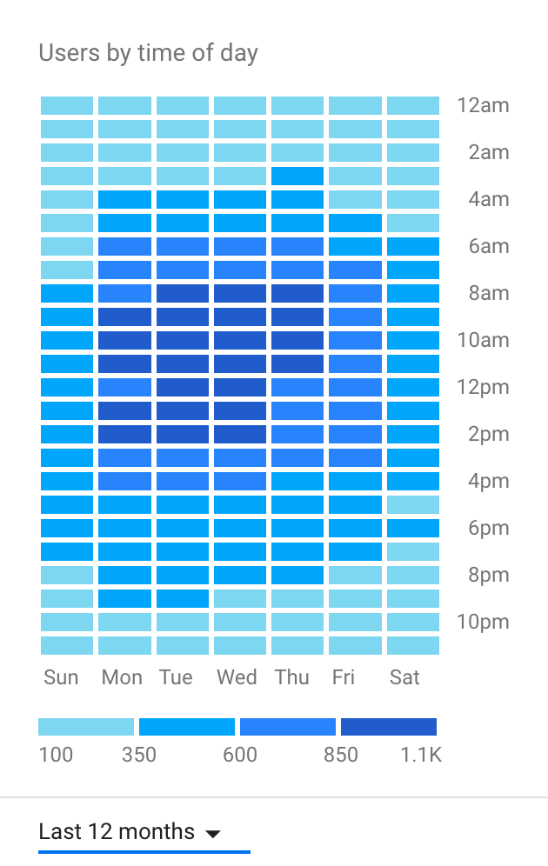 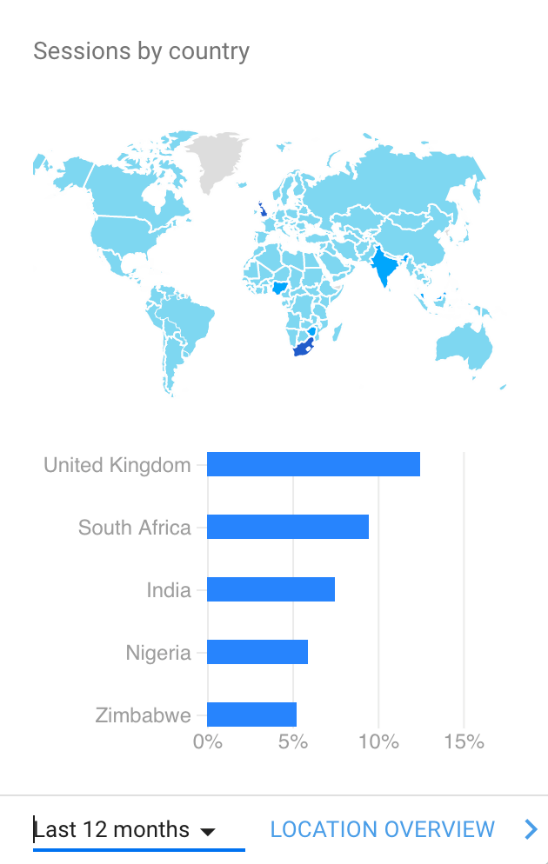 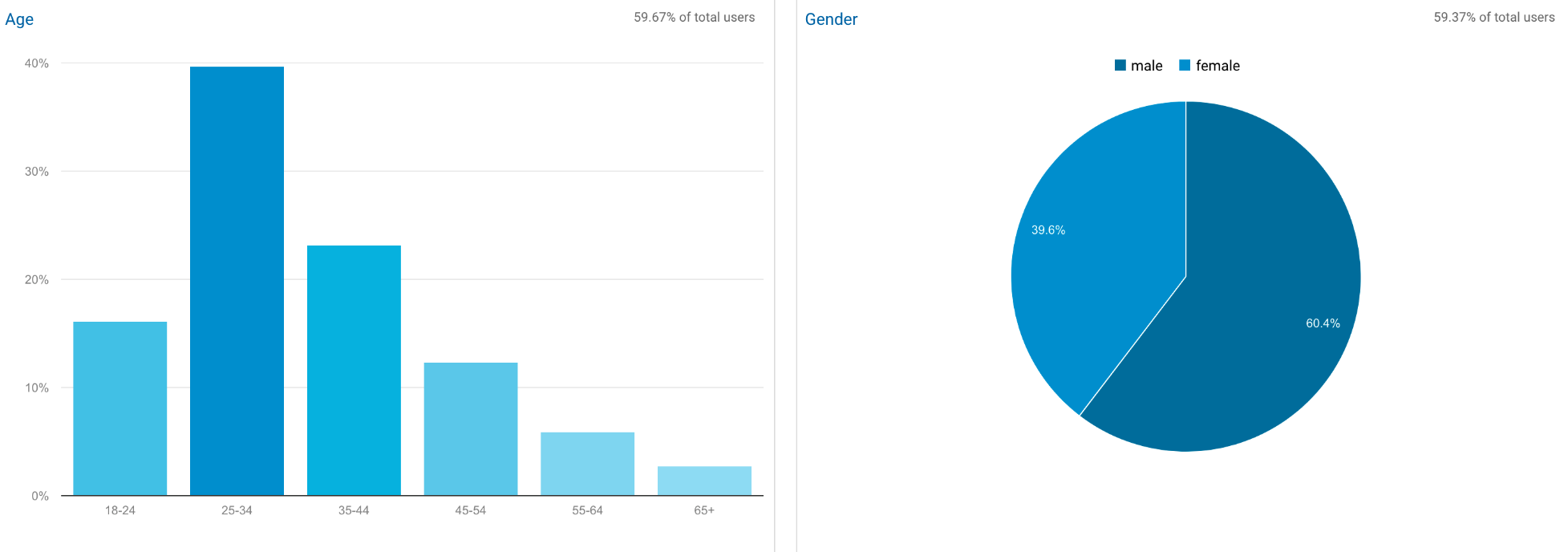 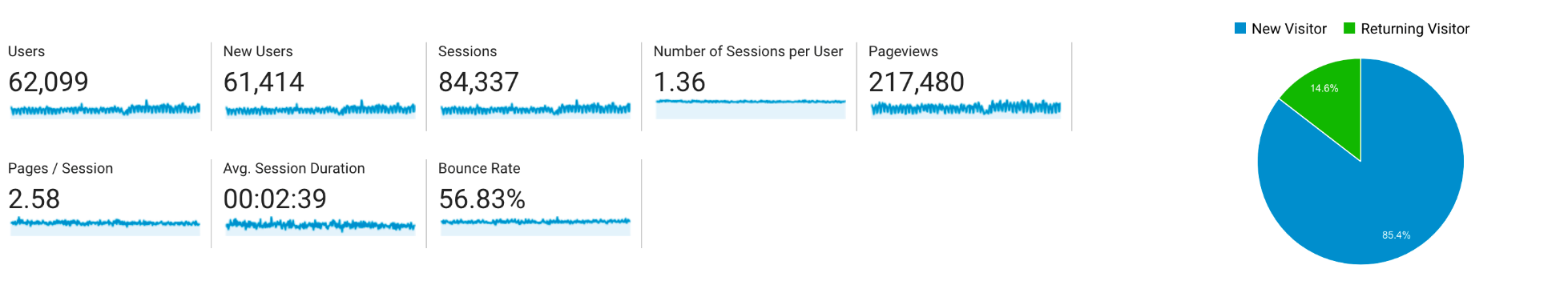 Twitter
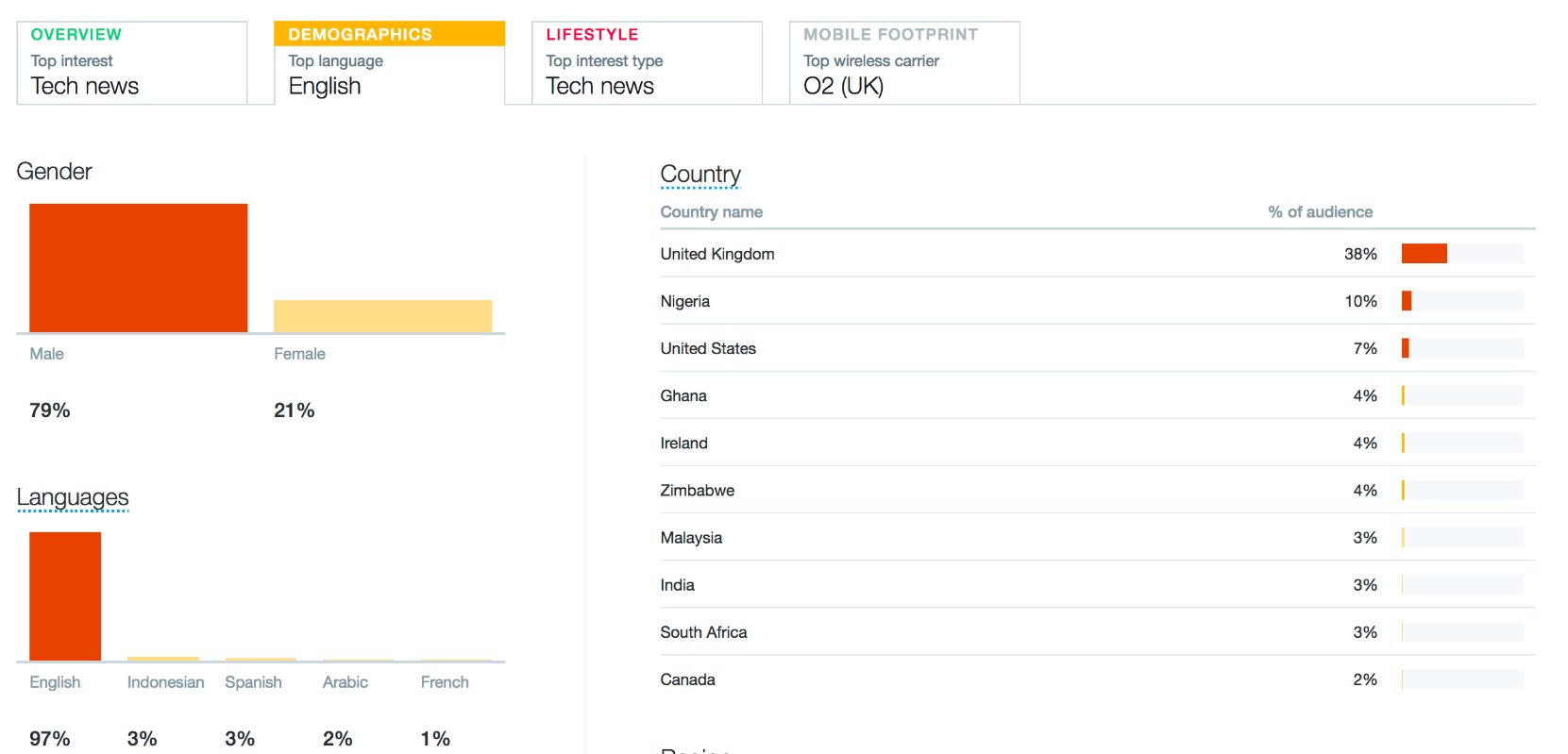 LinkedIn
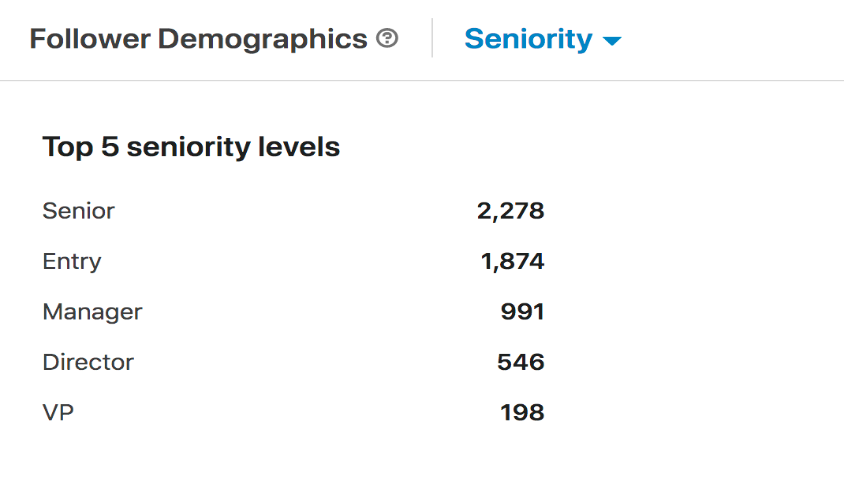 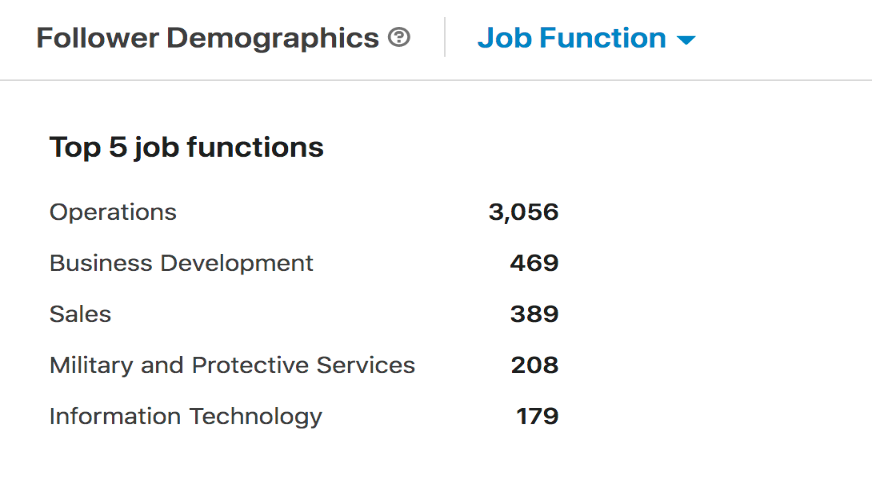 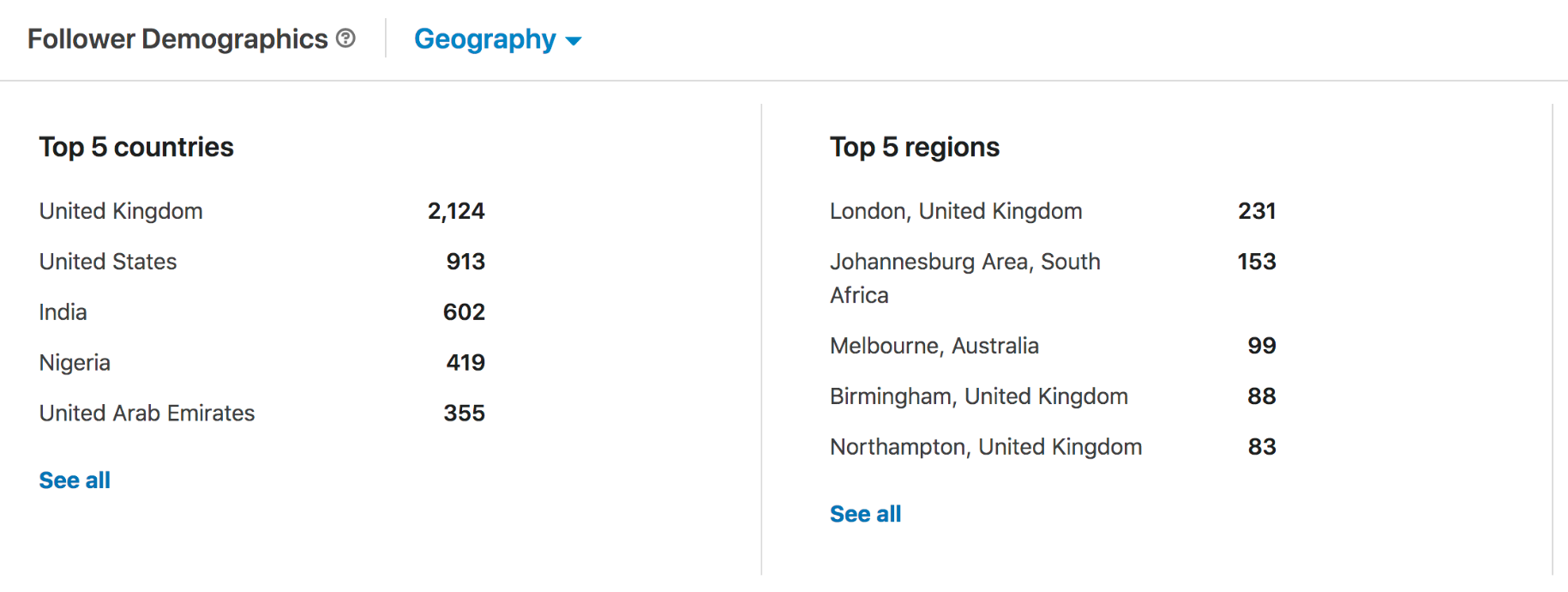 Facebook
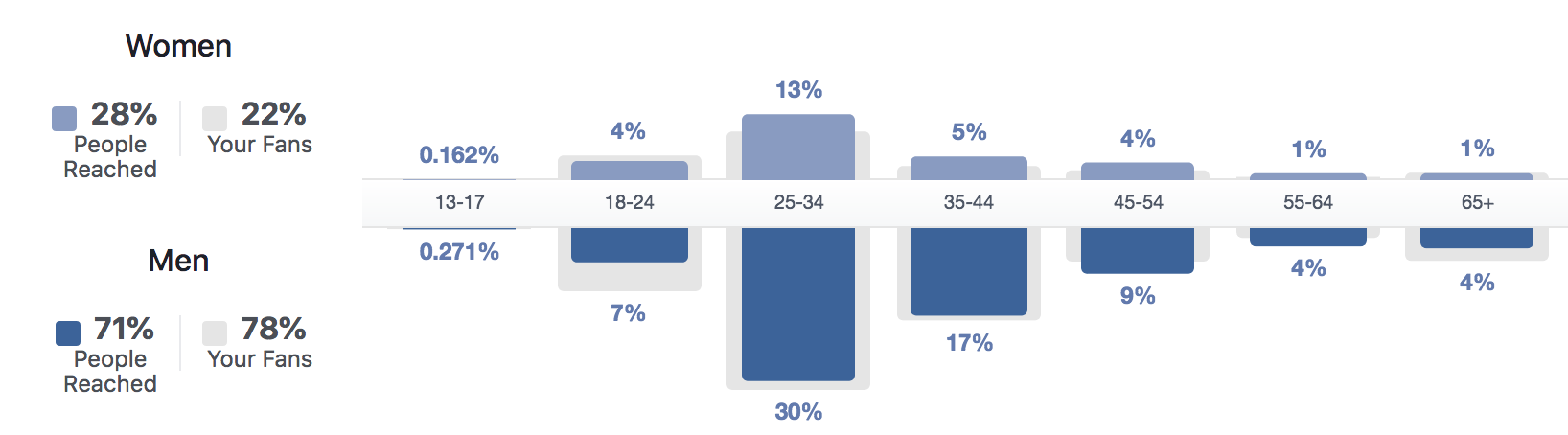 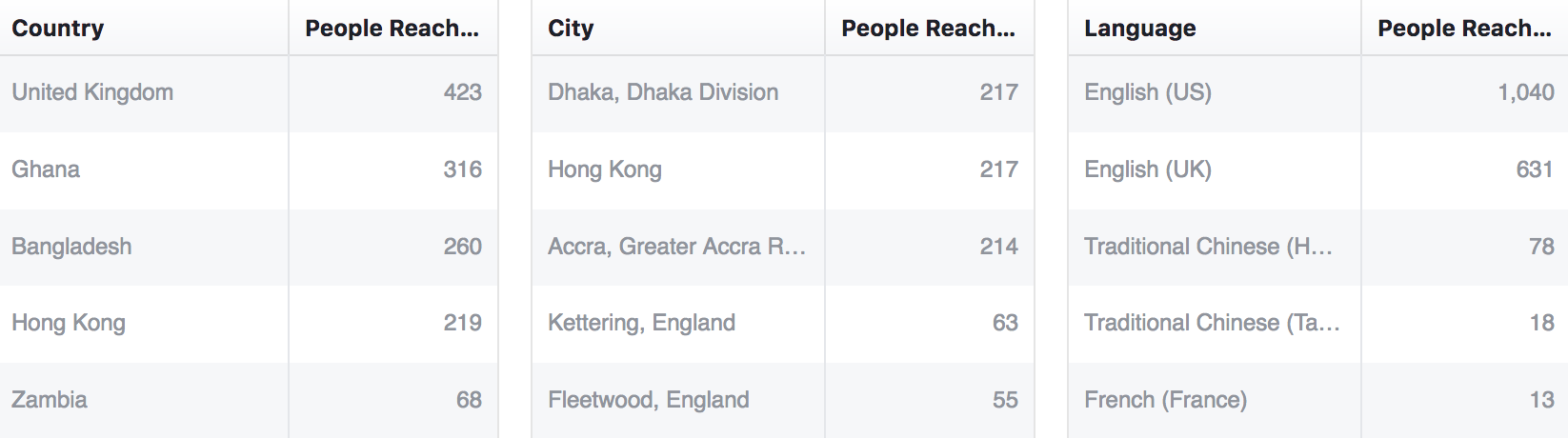 Getting
Started
Getting Started
Set up your account
Create your profile page
Connect
Join the conversation
Getting Started
Set up your account
Create your profile page
Connect
Join the conversation
Getting Started
Set up your account
Create your profile page
Connect
With International
With Branches
Other Members
Industry Influencers
Industry Media and Organisations
Join the conversation
Getting Started
Set up your account
Create your profile page
Connect
Join the conversation
Comment
Post News and Respond to Events
Offer Opinions
Quote
Share Papers and Presentations
Best Practice
Best Practice
Be quick and nimble. You have 24/48 hours to respond to external trends and stories to be picked up.
Listening. Don’t just broadcast, listen to conversations, understand what is out there and get involved.
#hashtags. Use informative or popular hashtags to help syndicate your posts to wider audiences, the top tweets are a great example of this in action.
Quote credible sources. Ensure the content you link to is credible.
Best Practice
People Love Pictures. It’s proven that links with images or video content get better interactions. 
Quote. Use statistics, quotes, retweets and opinions to generate interest and create a context for your comments.
Handles and Usernames. Linking to people you know or who are interested in the topic you’re discussing helps you reach out to a wider audience.
Sharing Papers and Presentations. Add to the debate and define your opinions in the public sphere.
Best Practice
Link To The Institute. Help drive traffic to our websites, and introduce our brand to the debates of the day.
Be Friendly. The Internet is fairly informal, and your choice of tone should reflect that. Some areas such as LinkedIn are more oriented to professionals and here a more formal tone is appropriate.
Posting frequency. Posting regular content is good, however do not post for the sake of posting. On twitter posting more regularly is fine, as is repeating a message at different times of the day to reach as wide an audience as possible.
Top
Posts
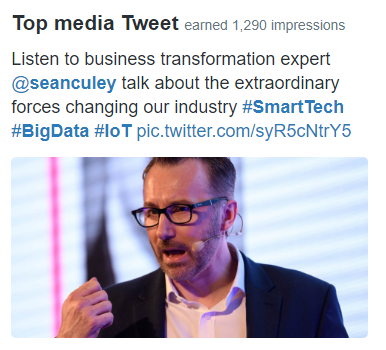 Top Posts
Twitter
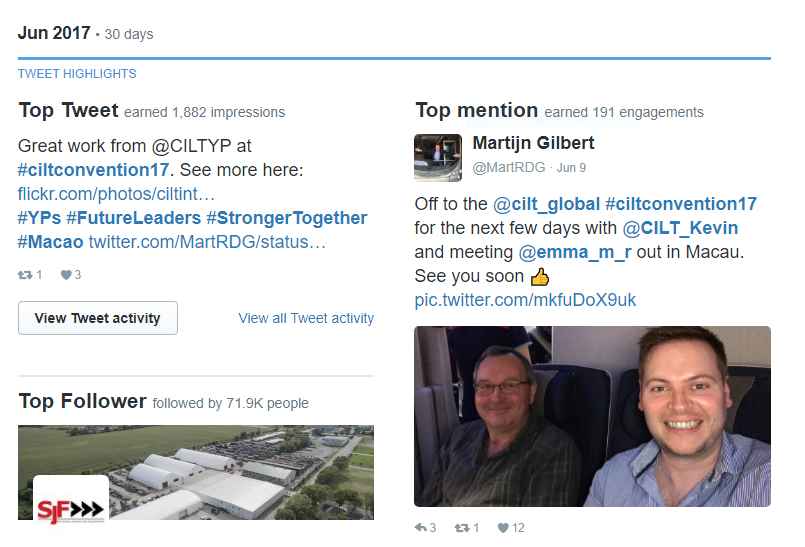 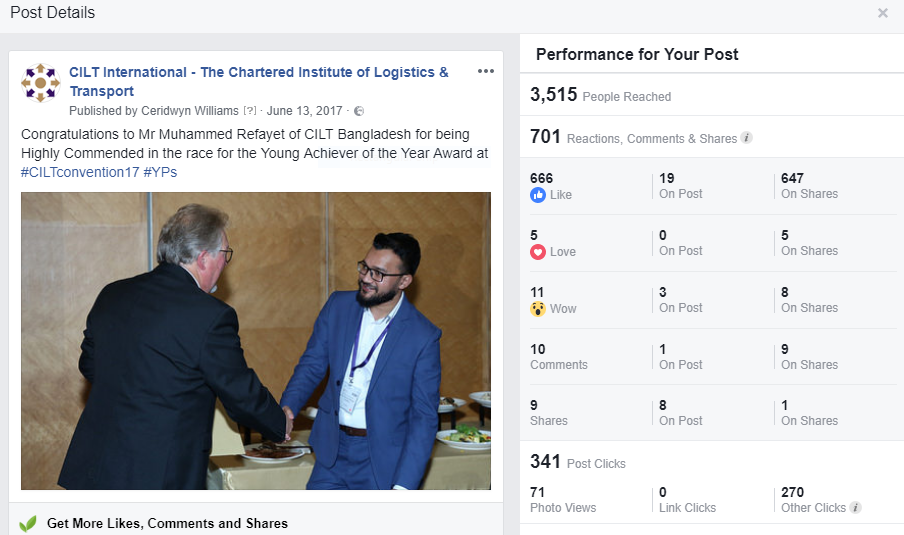 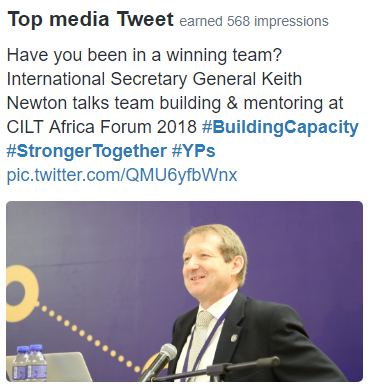 Keith Goes Viral @ Africa Forum 2018
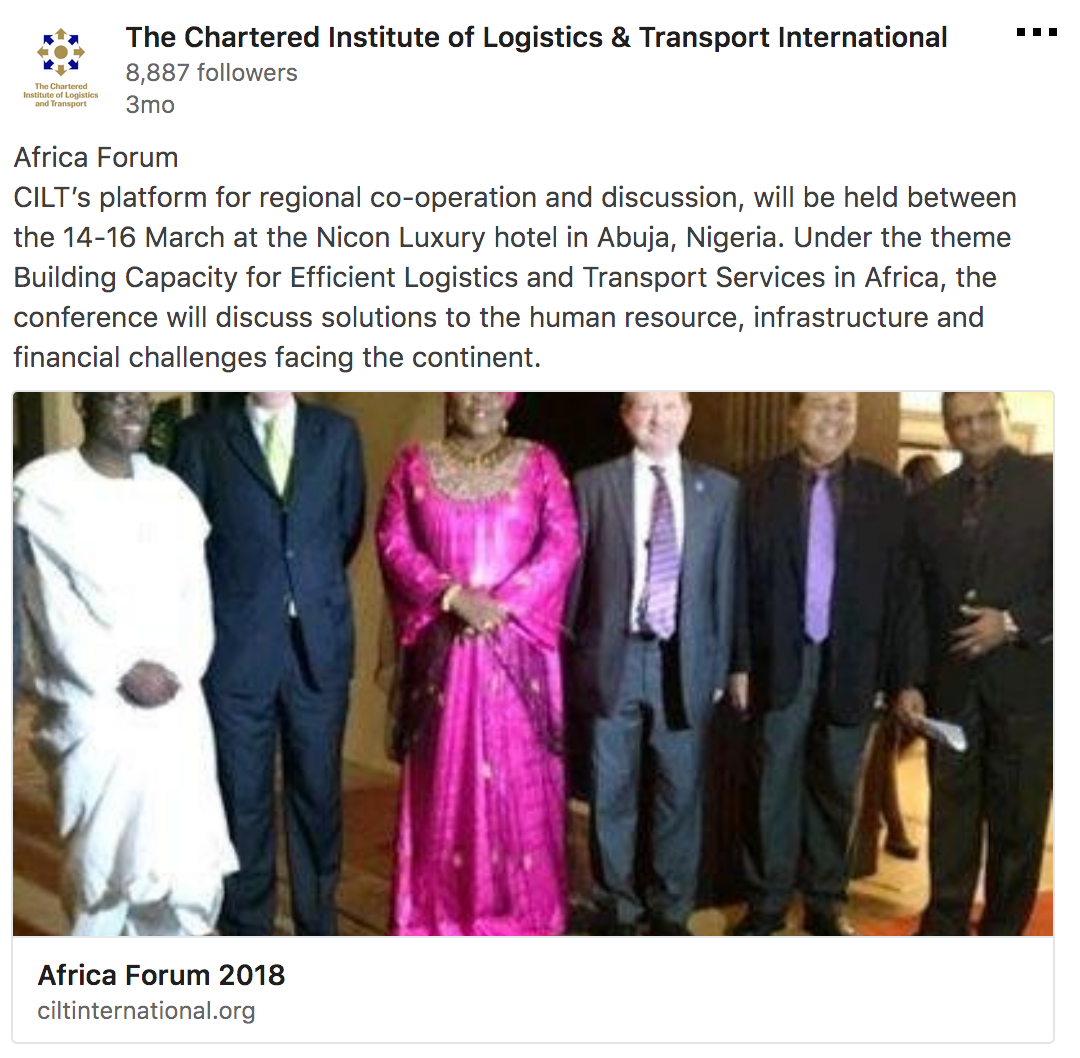 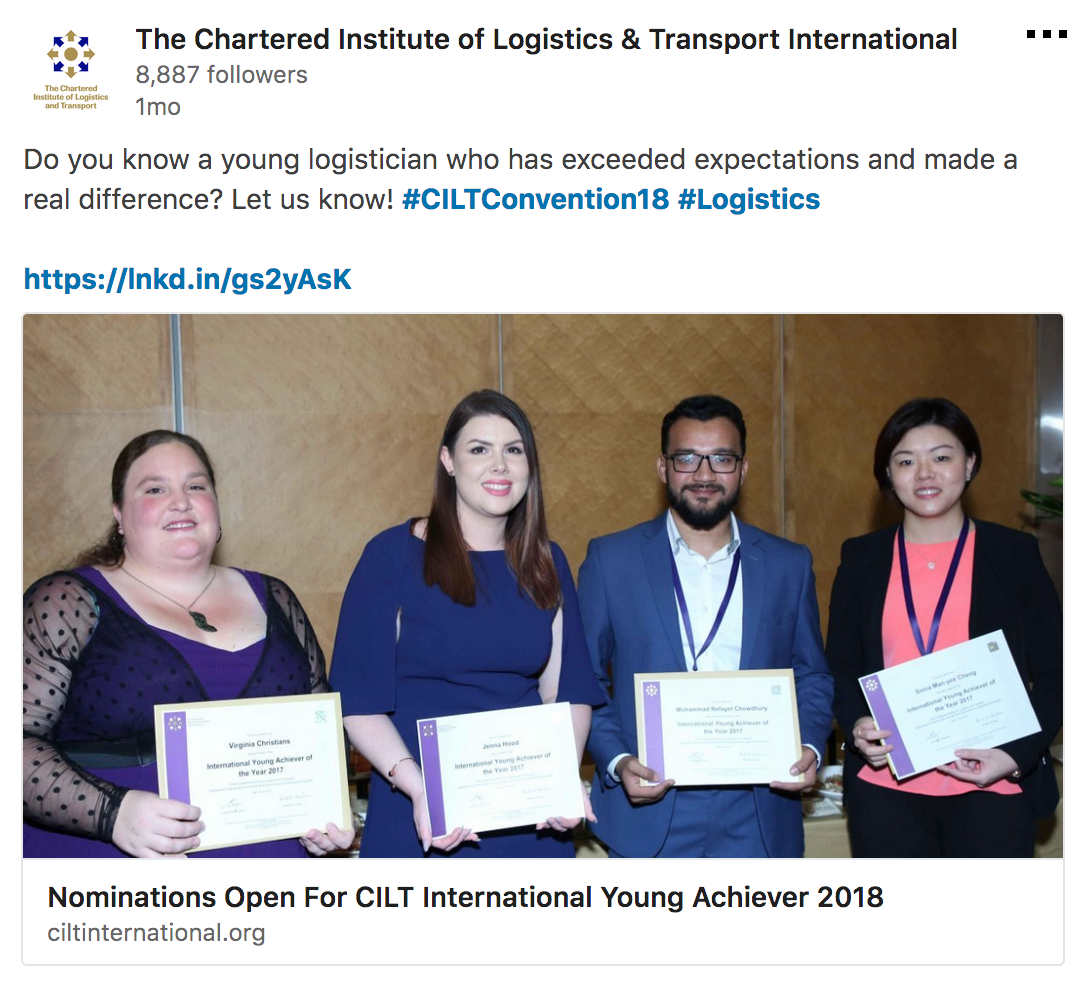 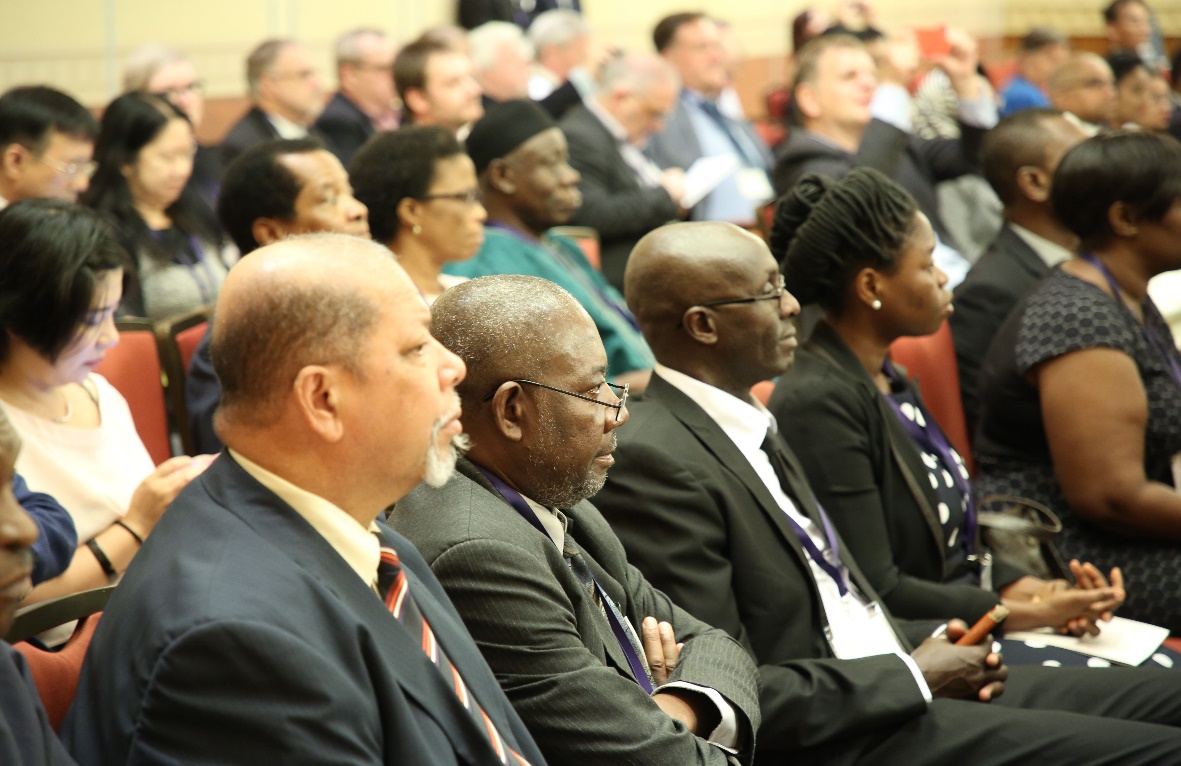 Top impressions: 6,473
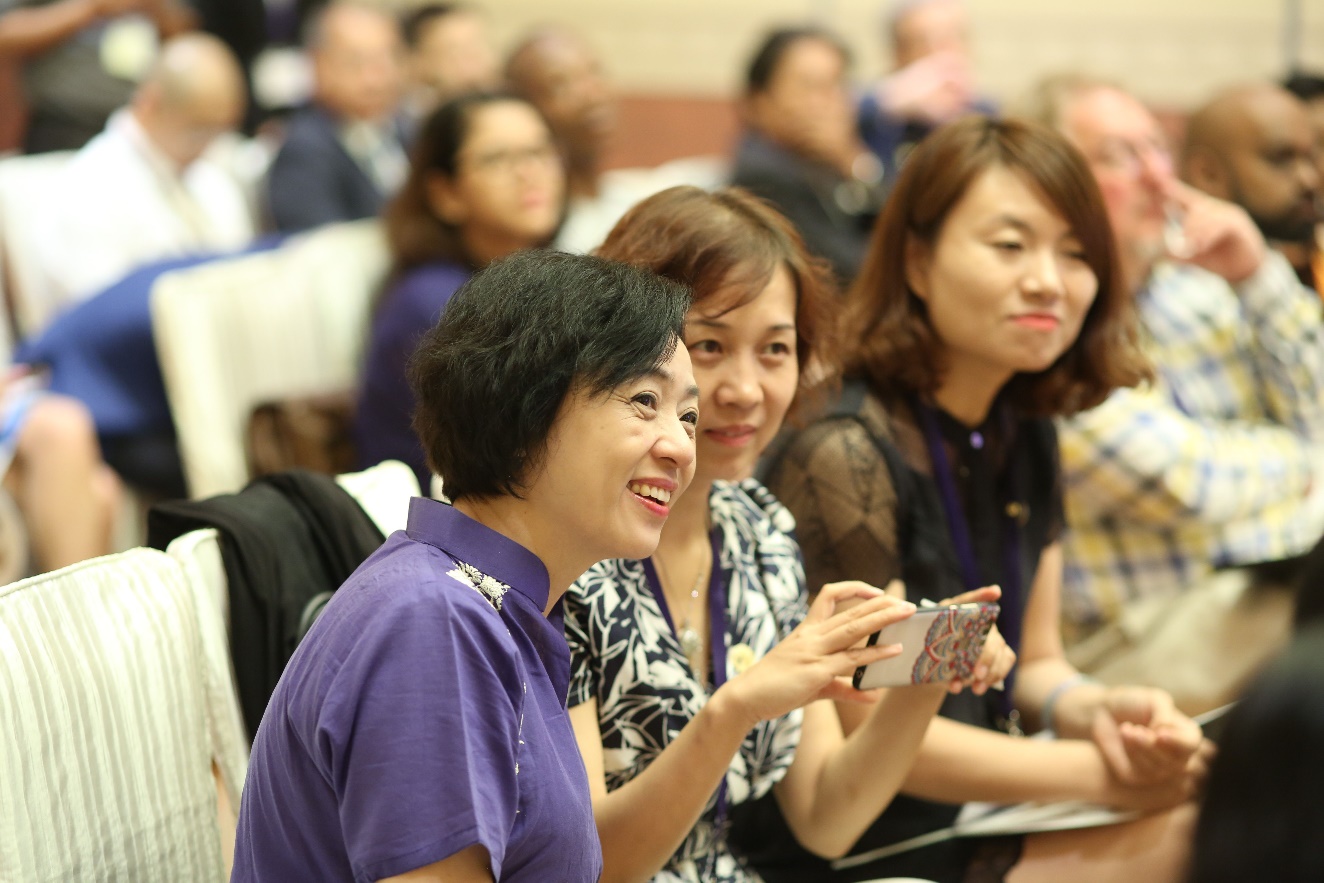 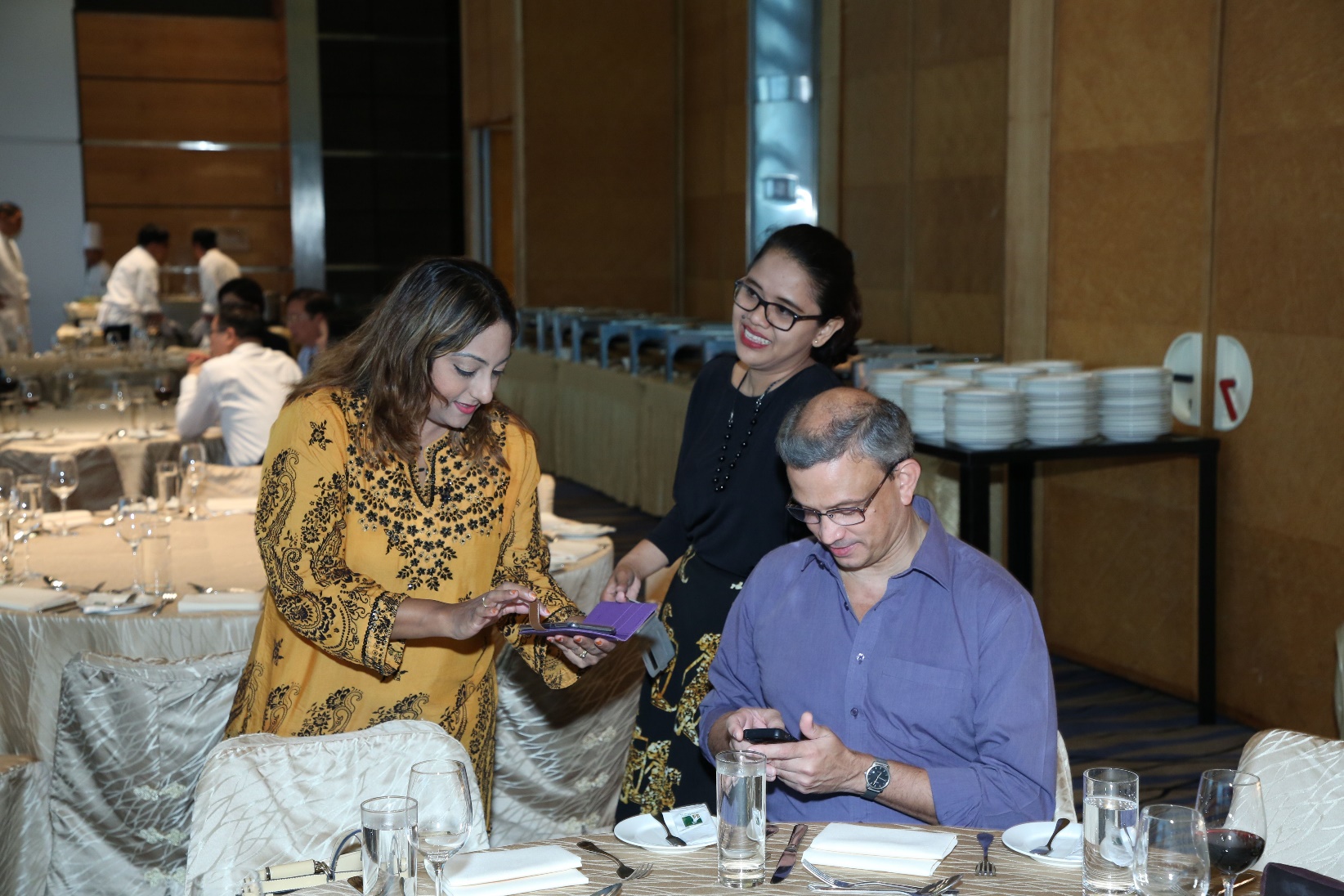 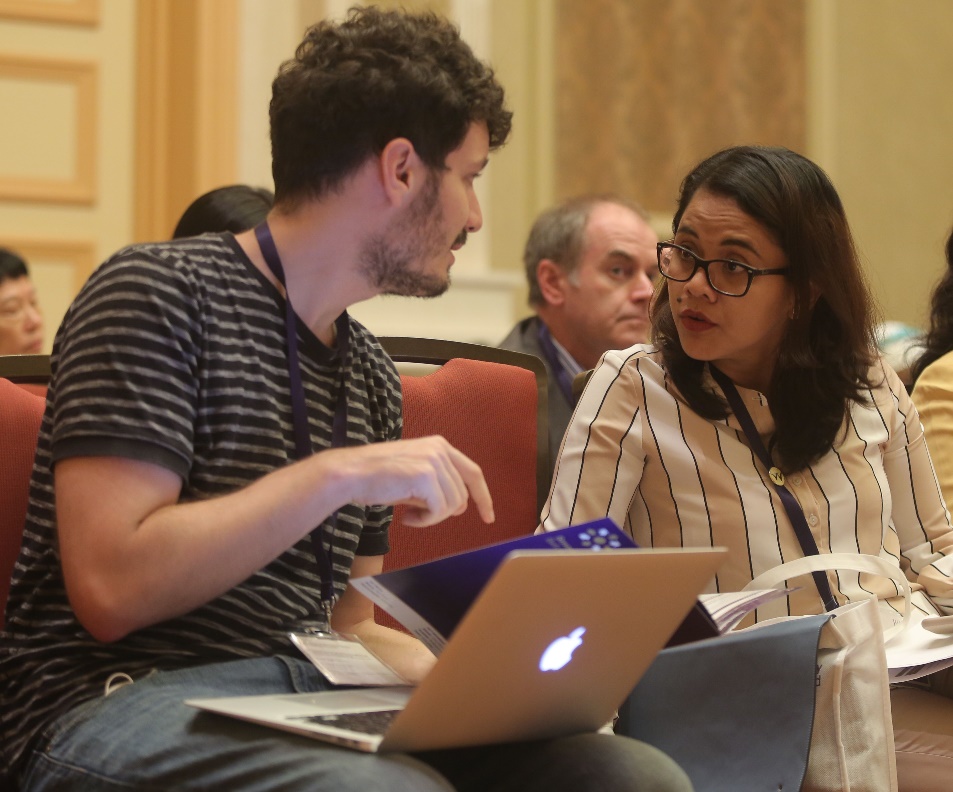 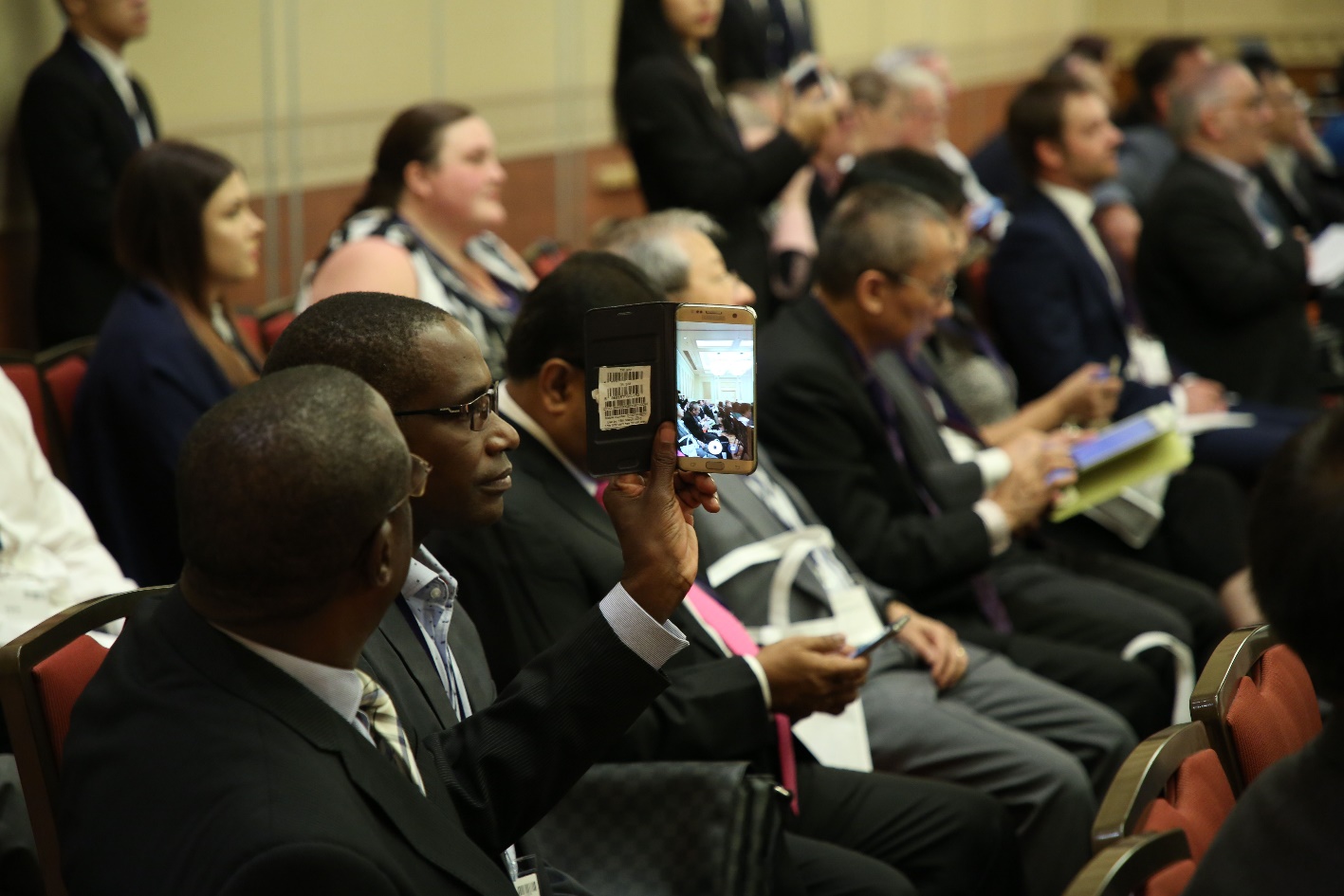 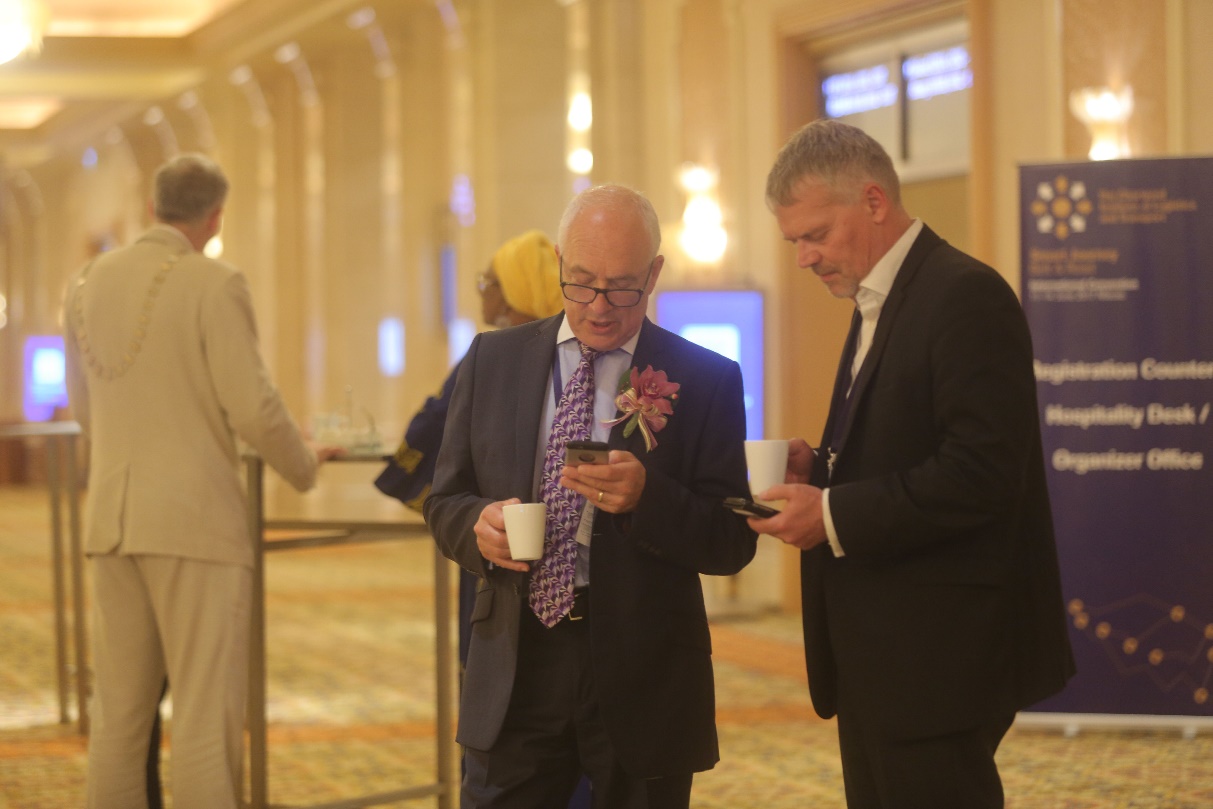